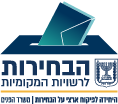 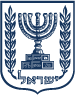 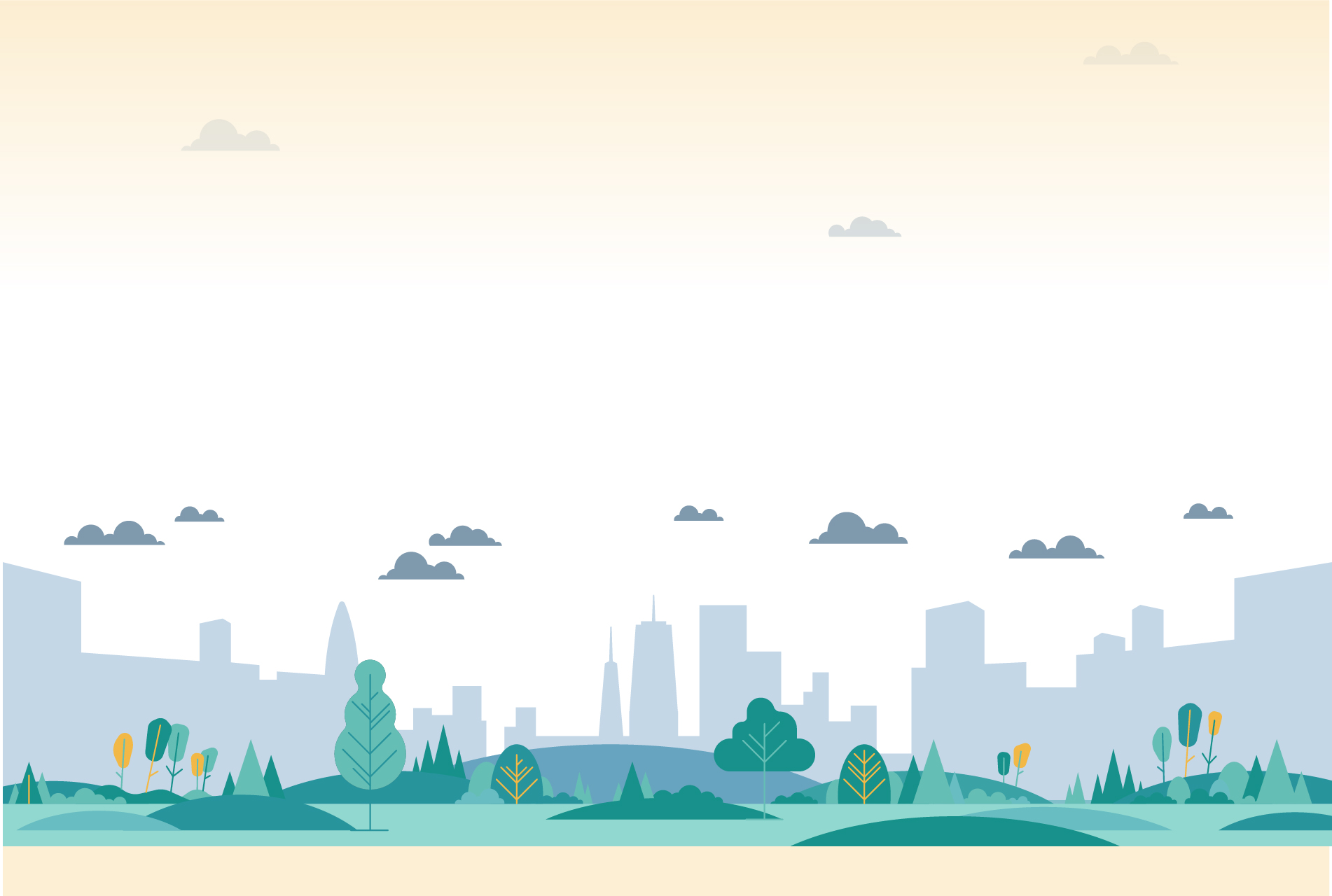 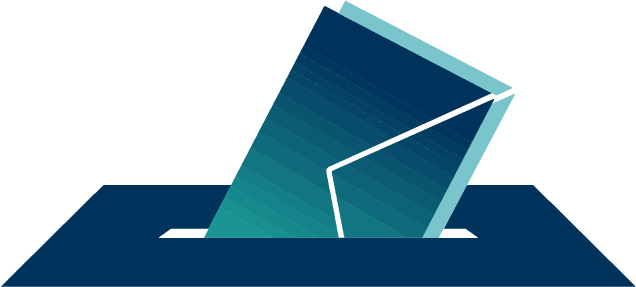 מנהל הבחירות מאור בבלי
050-6248290
maorbavli@gmail.com
בחירות לרשויות המקומיות תשפ"ד 2023
הדרכה להגשת רשימות מועמדים והצעות מועמד
מועצה אזורית מעלה יוסף
1
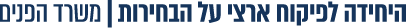 רקע
האמור במצגת זו וההדרכה לפיה הם בגדר מידע כללי בלבד, ואינו מקיף את כל הכללים.
הנוסח המחייב הוא זה הקבוע בהוראות הדין הרלוונטיות.
לאופן הגשת המועמדויות יש משמעויות פוליטיות / ציבוריות / מימוניות, ולכן מנהל הבחירות ויחידת הפיקוח הארצי על הבחירות אינם מעניקים ייעוץ פרטני למגישי המועמדות, רשימות או מועמדים.
הגשת המועמדות בהתאם לכל הוראות הדין ועל-פי הנדרש בחוברות ההגשה – באחריות המגישים בלבד.
2
עיקרי הבסיס החוקי
חוק המועצות האזוריות (בחירת ראש המועצה), תשמ"ח-1988
חוק המועצות האזוריות (מועד בחירות כלליות), תשנ"ד-1994
המידע המוצג מעודכן בהתאם לתיקוני החקיקה (פורסמו ברשומות ביום (13.7.23) ולתיקוני התקנות (פורסמו ביום 15.8.23).
במועצות אזוריות ביו"ש – חלים ההוראות והכללים מכוח הדינים החלים באזור.
צו המועצות המקומיות (מועצות אזוריות), תשי"ח-1958
3
מידע נוסף
מידע רלוונטי ביחס לכל תהליכי הבחירות ניתן למצוא:
פורטל הבחירות לרשויות המקומיות של משרד הפנים: bchirot-muni.moin.gov.il







דף הבחירות באתר המועצה האזורית מטעם מנהל הבחירות
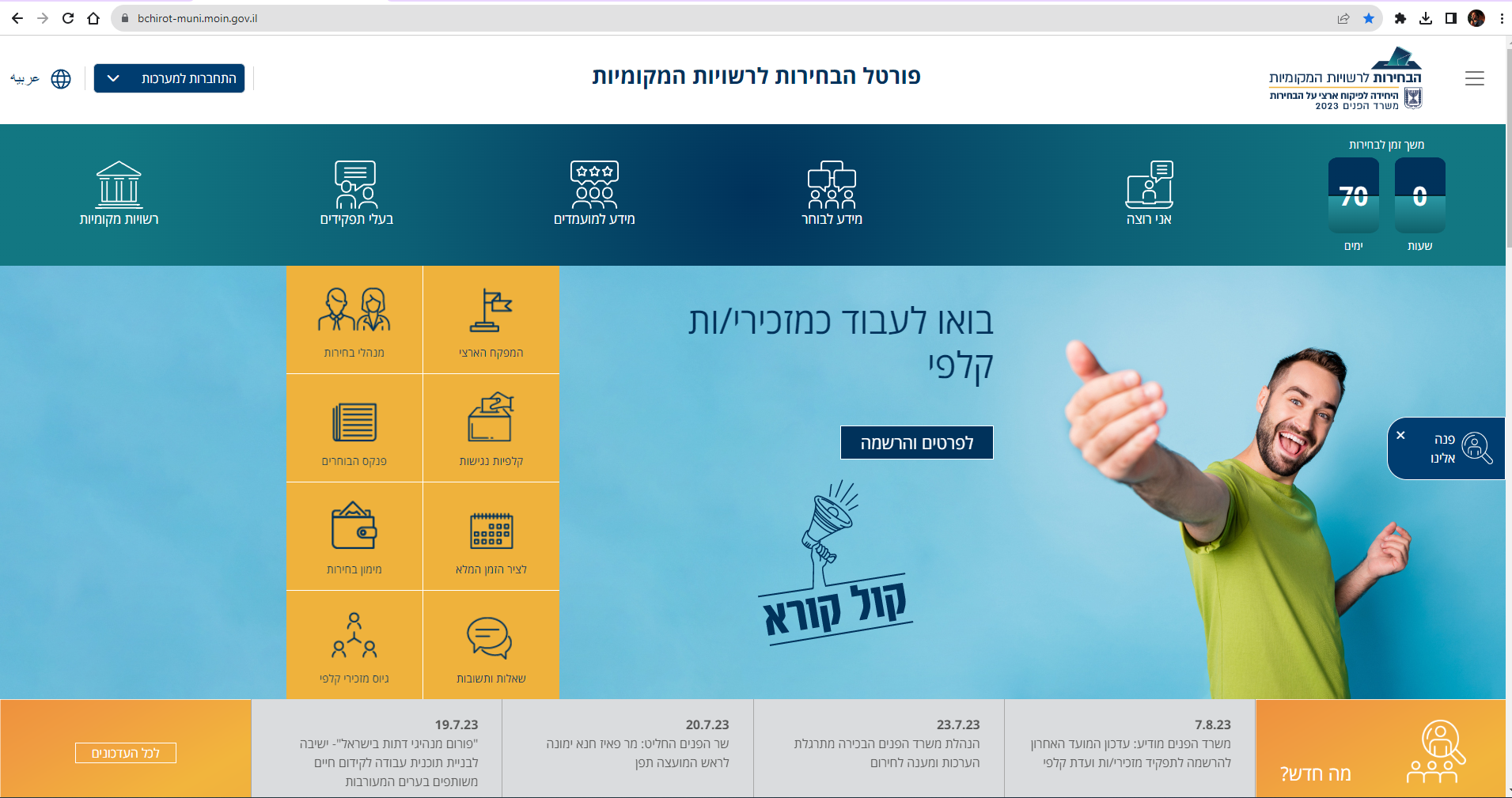 4
מבנה מועצה אזורית לדוגמה
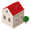 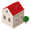 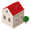 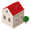 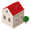 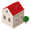 תחום מועצה אזורית
יישוב
יישוב
תחום עודף
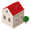 שיתופי / לא שיתופי
שיתופי / לא שיתופי
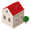 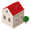 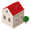 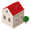 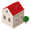 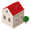 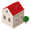 יישוב
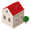 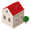 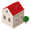 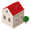 יישוב
שיתופי / לא שיתופי
שיתופי / לא שיתופי
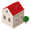 5
לוח זמנים להגשת רשימות
הוקדם ליום 24.8
בדיקה מעמיקה
6
תהליך הגשת חוברות מועמדות
לא יאוחר מהיום ה-47 לפני יום הבחירות (14.9.23):
מנהל הבחירות מפרסם הודעה לציבור בדבר סדרי הגשת רשימות מועמדים למועצה והצעות מועמד לראש הרשות. המודעה מתפרסמת באתר הרשות, על גבי לוחות מודעות ובעיתונות מקומית.
המודעה נפרדת לכל "אזור בחירה" (יישוב / תחום עודף).
ניתן לקבל את החוברות במקום שמצוין בהודעה.
לנוחות המועמדים – המועד הוקדם ליום 24.8.23.

ניתן לקבל כמה חוברות מאותו סוג.
7
תהליך הגשת המועמדות
הגשת חוברות המועמדות היא למנהל הבחירות: בעל הסמכות החוקית לבדיקתן, לאשר או לסרב לאשר רשימות/מועמדים, בהתאם להוראות החוק.
ההגשה במשרדי המועצה האזורית או במקום רשמי אחר שקבע מנהל הבחירות בתחומי המועצה.
קבלת רשימות והצעות מועמד רק במועדים שצוינו. לא יתקבלו חוברות לפני המועד או אחריו.
הכניסה למשרד מנהל הבחירות להגשת חוברות המועמדות - לפי סדר ההגעה (יבוצע ניהול תור). כל מי שהגיע ונרשם בתוך שעות ההגשה יתקבל גם מעבר לשעות הקבלה (במצב תור ממתינים).
ספטמבר
20-21
8
תהליך הגשת המועמדות
מגיש החוברות יכול להיות כל אדם, תוך הצגת תעודת זהות ורישומו (אין חובת נוכחות של בא כח  רשימה / מועמד/ים).
לצורך הליך מקצועי ויעיל, רצוי שהמגיש יהיה בקיא בפרטים ובהליך.
בתום ההגשה, מנהל הבחירות ימסור אישור על עצם ההגשה בלבד, בציון יום ושעת ההגשה. בחלק מהמקרים האישור יכלול תיאור ליקויים שאותרו.
אין מדובר באישור על תקינות החוברת, על העדר ליקויים או על אישור הרשימה/הצעת המועמד.
9
תהליך הגשת המועמדות
ניתן כאמור להגיע ב-2 המועדים על-פי החוק. 
יתרונות בהגשה במועד הראשון (20.9):
מצבים של עדיפות באישור כינוי/אותיות התלויה בסדר ההגעה;
מצבים של ליקויים שיאותרו במעמד ההגשה (בדיקה ראשונית) וניתן לתקנם עד למחרת. רלוונטי במיוחד לליקויים שלא ניתן לתקן לאחר מועד ההגשה.
ספטמבר
ספטמבר
21
21:00-15:00
20
11:00-9:00
10
בדיקת חוברות המועמדות
במעמד הגשת החוברות ובנוכחות המגיש, לאיתור ראשוני של ליקויים הניתנים לתיקון;
במקרים מסויימים (יפורט בהמשך) לא תתקבל החוברת בשל ליקוי שאינו ניתן לתיקון;
אם מתגלה בעת ההגשה ליקוי שאינו ניתן לתיקון, האפשרות היחידה לתקן אותו היא להגיש חוברת מתוקנת (לרבות החתמת תומכים אם נדרש) עד המועד האחרון להגשה: 21.9.23 בשעה 21:00.
בדיקה ראשונית
בימים שלאחר הגשת החוברות יבצע מנהל הבחירות בדיקה מעמיקה לגביהן, בסיוע גורמי משרד הפנים.
בשלב זה עשויים להתגלות ליקויים ברי תיקון ושאינם ברי תיקון, כולל כאלו שלא אותרו בבדיקה הראשונית, או שניתנים לאיתור רק במסגרת הבדיקה המעמיקה (כולל הצלבה עם מערכות מידע).
בדיקה מעמיקה
11
בדיקת חוברות המועמדות
תינתן אפשרות לתקן ליקויים ברי תיקון בלבד.
מנהל הבחירות יודיע בכתב לבא כח הרשימה (וגם למועמד אם הליקוי נוגע אליו) על הליקויים, בצירוף טופס ייעודי לתיקון הליקויים.
בא כח הרשימה יחזיר בכתב את תיקון הליקויים למנהל הבחירות על גבי הטופס הייעודי. לדוגמה: טופס להשלמת חתימות תומכים (במקום תומכים שנפסלו).
מנהל הבחירות בודק האם הליקויים אכן תוקנו, לפני החלטה סופית לאישור או פסילה של רשימה או מועמדים.
תיקון ליקויים
12
שמירה על  שלמות החוברות
אסור לפרק את החוברות, להפריד דפים וכו' (גם לא לפרק ולחבר מחדש)
אין לבצע בחוברת כל מחיקה או שינוי כמפורט להלן:
החלפת מועמד פלוני במועמד אחר
מחיקה או הוספה של שם מועמד
שינוי סדר רישומי של מועמד ברשימה
שינוי המספר הסידורי שליד שם מועמד
אם מוגשות מספר חוברות, פרטי המועמדים וסדרם יהיה זהה בכל החוברות. 
כל ליקוי כמפורט יגרום לסירוב לקבלת הרשימה.
יש למלא את החוברות בעברית, ניתן להוסיף נוסח בערבית.
13
המוסדות העומדים לבחירה
הרובד היישובי
הרובד האזורי
ראש המועצה האזורית
ועד מקומי  / נציגות
מועצת המועצה האזורית
רשימות נפרדות לכל יישוב (לא קיים בתחום עודף)
רשימות נפרדות לכל אזור בחירה (יישוב, ולעתים תחום עודף)
הצעת מועמד אחת לכל המועצה האזורית
שיטת הבחירה
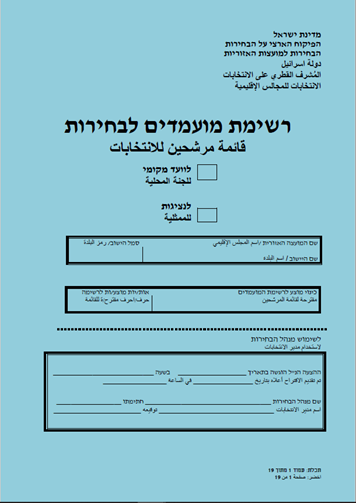 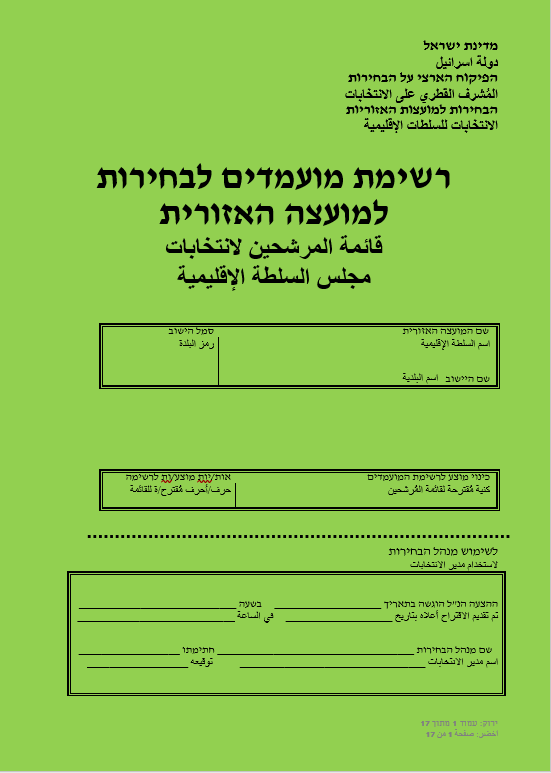 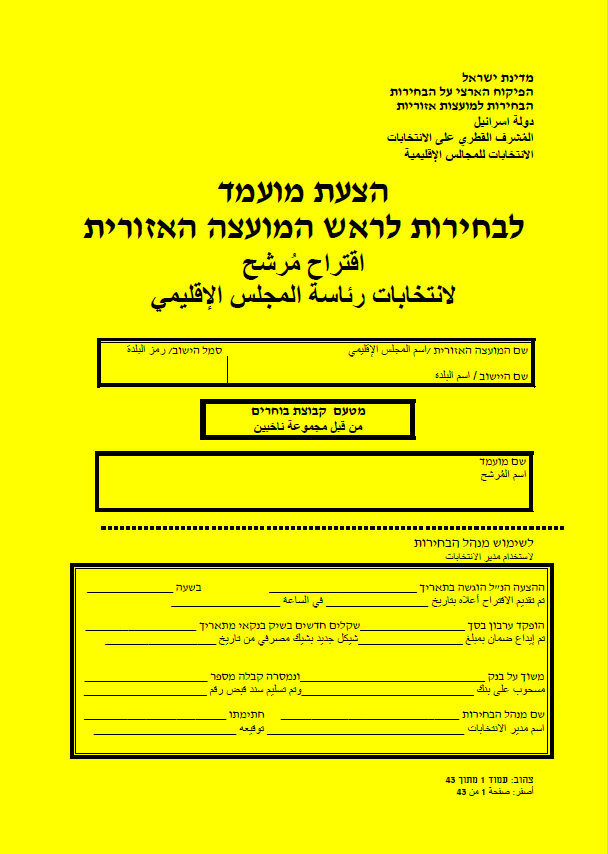 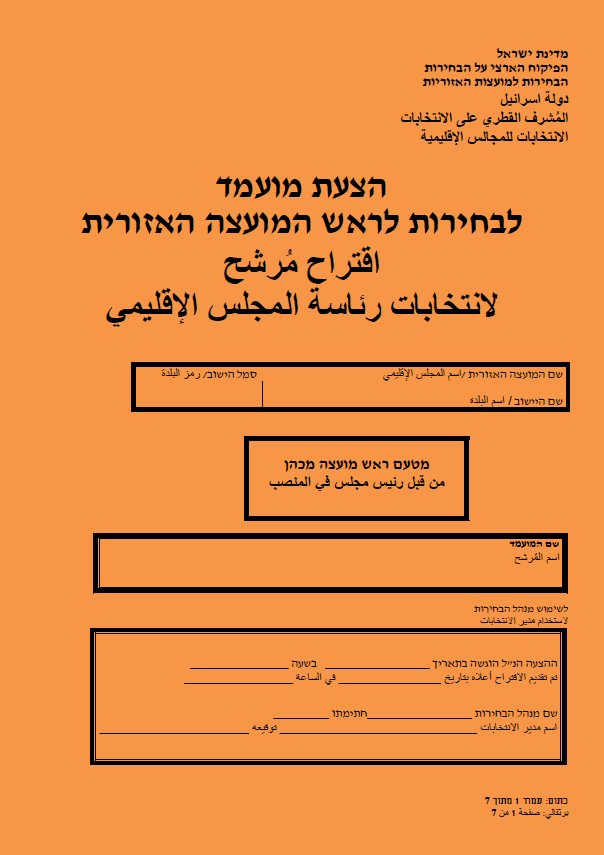 רשימת מועמדים למועצה
הצעת מועמד לראש המועצה
רשימת מועמדים לוועד מקומי / נציגות
14
המוסדות העומדים לבחירה
ועד מקומי  / נציגות
מועצת המועצה האזורית
ועד מקומי
מספר חברי הוועד המקומי לכל מוא"ז ייקבע בהחלטת השר בעקבות המלצת המועצה היוצאת, על פי מפתח, עד היום ה 50- (11.9.23).

נציגות
מספר חברי הנציגות יקבע על פי מפתח (לפחות נציג אחד לכל יישוב).
מספר הנציגים למועצה מטעם כל אזור בחירה (יישוב, ולעתים תחום עודף) נקבע על ידי השר בהתאם להמלצה של המועצה היוצאת למודד.
החלטת השר עד היום ה 63- (29.8.23).
הודעת מנהל הבחירות בעניין תתפרסם עד היום ה 56- (5.9.23).
מספר הנציגים העומדים לבחירה
15
המוסדות העומדים לבחירה
ועד מקומי  / נציגות
יישוב שיתופי
קיבוץ, קבוצה, מושב עובדים, מושב שיתופי וכפר שיתופי. ביישובים אלה פועלת אגודה שיתופית להתיישבות חקלאית.

ביישוב שיתופי יתקיימו בחירות ברובד היישובי באחת החלופות הבאות, על פי הוראות החוק:
יישוב שאינו שיתופי
ועד מקומי
נציגות
ועד מקומי
זהות ועדים




יתקיימו בחירות בקלפי
אין בחירות בקלפי
יתקיימו בחירות בקלפי
16
סוגי רשימות מועמדים
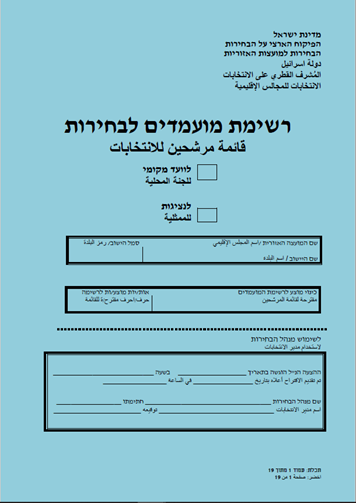 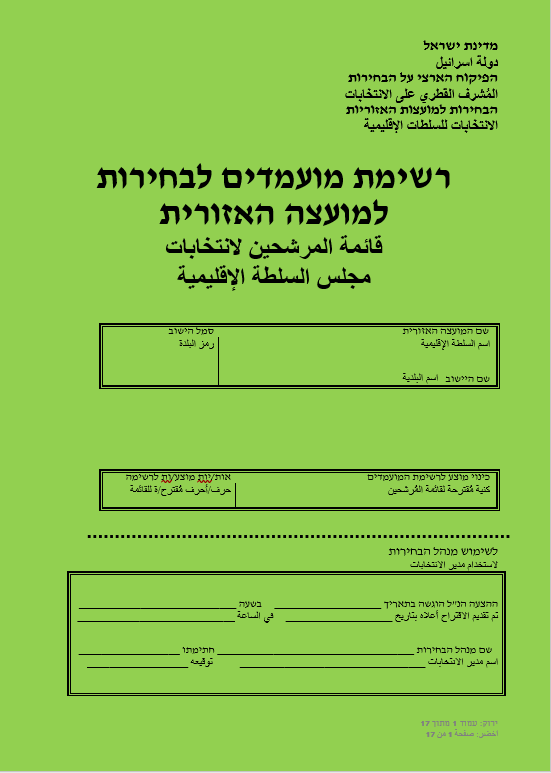 רשימת מועמדים למועצה
רשימת מועמדים לוועד מקומי / נציגות
מינימום 3
מקסימום 10
מינימום 1
מקסימום – לא יותר מכפל מספר החברים במוסד העומדים לבחירה
מספר מועמדים
לפחות 2% ממספר בעלי זכות הבחירה באזור, ולא פחות מ-5 תומכים
הגוף המגיש:
קבוצת בוחרים (תומכים)
לפחות 2% ממספר בעלי זכות הבחירה באזור, ולא פחות מ-5 תומכים
תוצאה עם שארית תעוגל מעלה
אין הגשת רשימות מטעם סיעות / מפלגות כנסת או סיעות מועצה יוצאת
17
תנאי כשירות למועמד ברשימה
בן 21 ומעלה במועד הגשת הרשימות
רשום בפנקס הבוחרים של האזור בו הוא מתמודד
מקום מגוריו הקבוע בתחום האזור בו הוא מתמודד במועד הגשת הרשימות
כל מועמד רשאי לתת הסכמתו להיכלל ברשימה אחת בלבד לכל מוסד: מי שהסכים להיכלל ביותר מרשימה אחת, מועמדותו תיפסל בכל הרשימות.
מועמד ברשימה לנציגות – יכול להיות רק מי שאינו חבר האגודה השיתופית להתיישבות חקלאית.
מועמדותו הוגשה לפי כל הכללים בדין – כפי שיפורט.
18
תנאי כשירות למועמד ברשימה
פסולים להיות מועמדים (פירוט  בחקיקה):
נושאי משרות שיפוטיות
פסול דין או פושט רגל 
מנכ"ל רשות מקומית (בתנאים מסוימים)
עובדי מדינה /רשות מקומית בתפקידים מסוימים, אלא אם כן התפטרו (ראש רשות)/יצאו לחופשה בהתאם לתנאי החוק.
19
[Speaker Notes: שני הסעיפים הראשונים הם לא תנאי כשירות (בניגוד ל-3 אחרונים), אלא מגבלות שחלות על עובדים מסוימים ומוסדרות בחוק הרשויות המקומיות (הגבלת הזכות להיבחר). יש להפריד ל-2 רשימות נפרדות.]
תנאי כשירות למועמד ברשימה
פסולים להיות מועמדים (פרטים בחוק):

מורשע בעבירה פלילית (נדון בפסק דין סופי לעונש מאסר בפועל של למעלה מ-3 חודשים, וביום הגשת רשימת המועמדים טרם עברו 7 שנים מגמר ריצוי המאסר, אלא אם כן קבע יו"ר ועדת הבחירות המרכזית כי אין עם העבירה משום קלון)


רשימה מנועה
לא תשתתף בבחירות רשימת מועמדים שיש במטרותיה או במעשיה משום שלילת קיומה של ישראל כמדינת העם היהודי, שלילת אופייה הדמוקרטי או הסתה לגזענות.
סמכות החלטה של יו"ר ועדת הבחירות המרכזית, בעקבות עתירת ועדת הבחירות במועצה האזורית או היועמ"ש.
20
[Speaker Notes: עניין פרישה מסיעה לא קשור לכאן לדעתי.]
סוגי הצעות מועמד לראשות המועצה
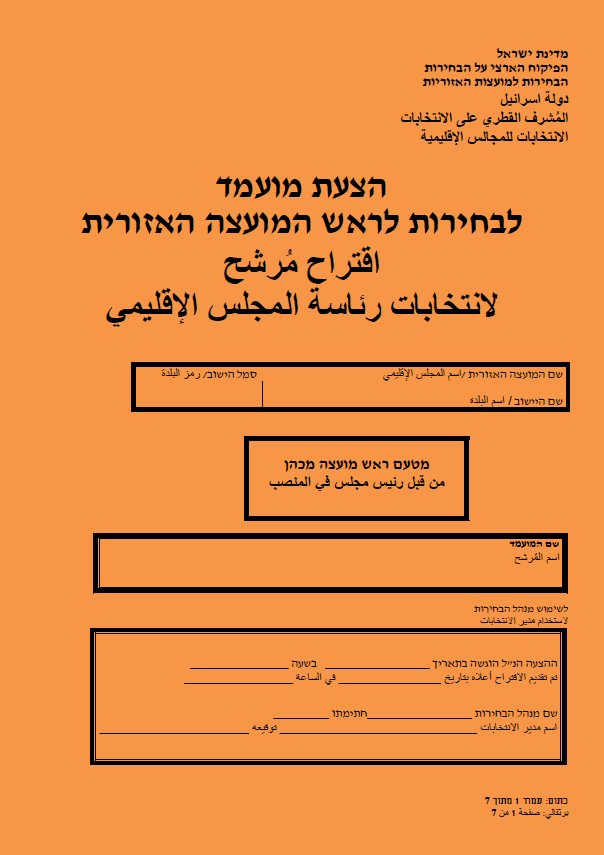 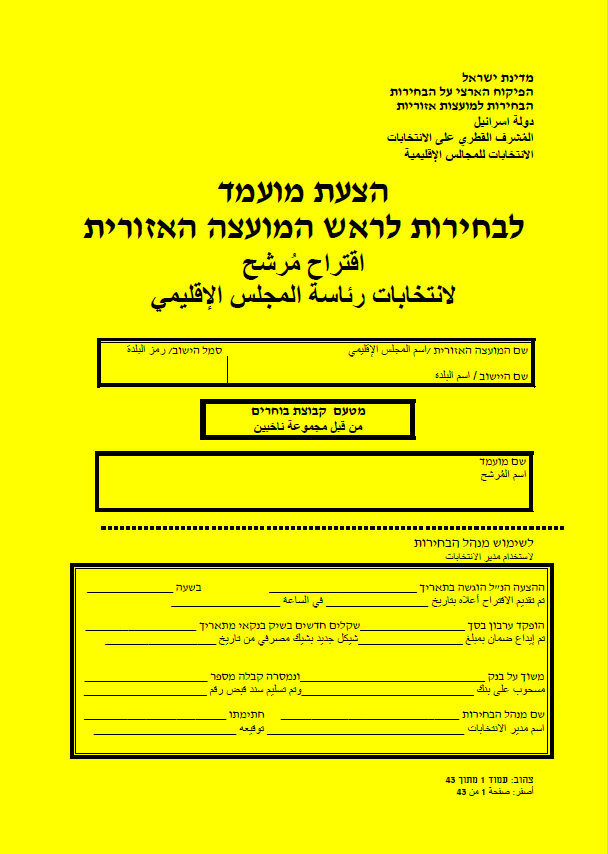 הצעת מועמד מטעם קבוצת בוחרים (תומכים)
הצעת מועמד מטעם ראש המועצה המכהן
לפחות 500 תומכים או 3% ממספר בעלי זכות הבחירה במועצה, לפי הקטן מביניהם
המועמד עצמו
הגורם המגיש:
תוצאה עם שארית תעוגל מעלה
אין הצעת מועמד מטעם סיעות / מפלגות כנסת או סיעות מועצה יוצאת
21
סוגי הצעות מועמד לראשות המועצה
המועמד לראשות המועצה אינו חייב להיות מועמד ברשימה כלשהי.
אם הוא מועמד ברשימה, אינו חייב להיות מספר 1 בה.
במצב בו נבחר מועמד לראש המועצה אך לא נבחר כחבר המועצה, הוא יכהן כחבר מועצה נוסף מעבר למספר חברי המועצה העומדים לבחירה.
22
תנאי כשירות – מועמד לראש הרשות
כשיר להיות מועמד ברשימה (כל התנאים שפורטו לעיל)
אזרח ישראלי

פסולים להתמודד
מי שכיהן כראש רשות, וכהונתו פקעה בשל הרשעה בעבירה.
23
כתב הסכמה למועמד
כל מועמד (לראש, למועצה, לוועד או לנציגות) חייב לחתום בחתימת ידו על כתב הסכמה. יש לצרף צילום תעודת זהות.
לנוחיותכם, בחוברת המועמדות קיימים כתבי הסכמה למילוי. בכתב ההסכמה המועמד מצהיר על הסכמתו להיות מועמד, על עמידתו בכל תנאי הכשירות לפי החוק, ועל הסכמה למסירת מידע מהמרשם הפלילי.
למועמד לראש המועצה האזורית כתב הסכמה נפרד בחוברת הייעודית של הצעת מועמד לראש המועצה.
24
כתב הסכמה למועמד
בהתאם להצהרות בכתב ההסכמה, פרטים הנוגעים לעובדי מדינה, עובדי רשות מקומית, שוטרים וחיילים ועובדי ציבור אחרים ייבדקו מול הגורמים הרלוונטיים.
בכל מקרה, מועמד בתפקיד שיש לגביו מגבלות כשירות להיות מועמד – נדרש לעדכן את הגורם המעסיק.
מועמד שהגיש בקשה ליו"ר ועדת הבחירות המרכזית לעניין קלון, יצרף אישור על הגשת הבקשה מוועדת הבחירות המרכזית.
מועמד שהתפטר או יצא לחופשה כדי להתמודד בבחירות ימסור אסמכתא על כך למנהל הבחירות
25
כתב הסכמה למועמד
המועד האחרון להגשת כתב הסכמה הוא המועד האחרון להגשת הרשימות – 21.9.23 בשעה 21:00.
כאמור, מועמד רשאי לתת הסכמה לרשימה אחת בלבד מאותו סוג; אם נתן הסכמה להיכלל ביותר מרשימה אחת – המועמדות שלו תיפסל בכל הרשימות.
מועמד שלא הוגש לגביו כתב הסכמה במועד – ייפסל.
26
רשימות מועמדים - דגשים
הגשת חוברת ללא מספר המועמדים המינימלי הנדרש, לרבות בשל העדר כתב הסכמה – הרשימה תיפסל.
הגשת חוברת עם מספר מועמדים מעל המקסימום המותר – לא תהיה התייחסות למועמדים העודפים (גם לא במקרה של התפטרות או פטירת מועמד).
פסילת מועמד בשל אי כשירות פרטנית, התפטרות או פטירת מועמד – לא פוסלות את הרשימה, גם אם מספר המועמדים ירד מתחת למינימום הנדרש. 
לאחר הגשת הרשימה אין אפשרות להחלפת מועמדים או להשלמת מועמדים במקום מועמד שנפסל/התפטר/נפטר. 
מועמד רשאי להתפטר בכתב בהגשה אישית למנהל הבחירות, בכל עת לרבות ביום הבחירות.
27
ריבוי מועמדויות
אדם רשאי להגיש מועמדות אחת בלבד ביחס לכל אחד מהמוסדות העומדים לבחירה, כלומר: אין אפשרות להיות מועמד בשתי רשימות שונות לאותו מוסד מטעם אזור.

ראשות מועצה + מועצה
מועמד לראש המועצה אינו חייב להיות מועמד ברשימה למועצה
ככל שמועמד לראש המועצה הוא גם מועמד ברשימה – אינו חייב להיות הראשון ברשימה 
ראש מועצה שנבחר אך אינו חבר מועצה – יתוסף כחבר מועצה (בנוסף למספר חברי המועצה שנבחרו)

מועצה + ועד מקומי / נציגות
ניתן להיות מועמד גם ברשימה למועצה וגם לוועד מקומי/נציגות; ואולם – חבר ועד מקומי פסול מלכהן גם כחבר מועצה (ייפסל לכהונה לאחר הבחירות)
28
רשימה והצעת מועמד מטעם קבוצת בוחרים (תומכים)
2 סוגי הרשימות (למועצה ולוועד מקומי / נציגות) והצעת מועמד שאינה מטעם ראש מועצה מכהן – מחייבים הגשה מטעם קבוצת בוחרים (תומכים).
בחוברות מסוג זה יש לכלול את פרטי התומכים וחתימותיהם.
חתימות תומכים יימסרו רק בתוך החוברות. לא ניתן להגיש חתימות בדפים נפרדים
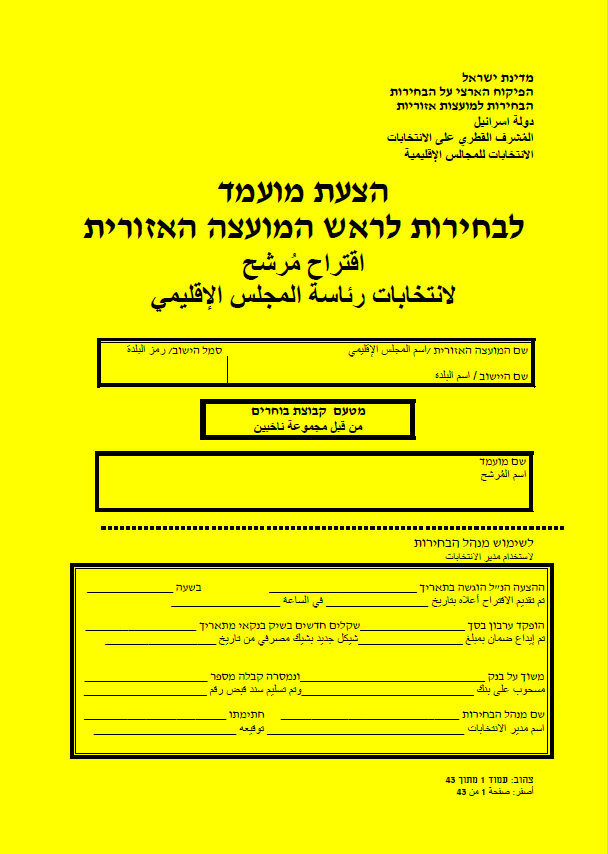 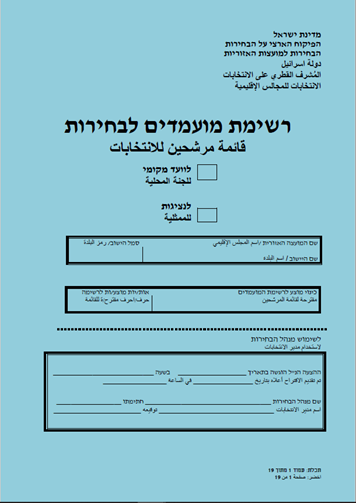 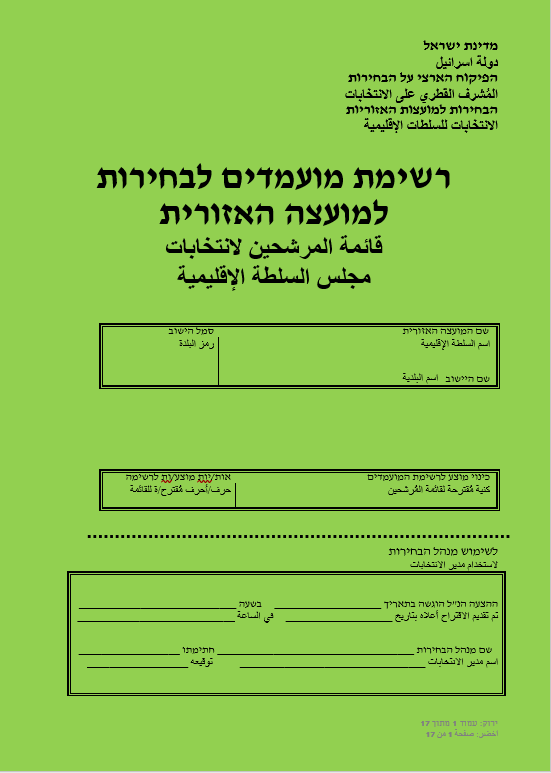 התומכים בהצעת מועמד 
בעלי זכות בחירה במועצה האזורית
התומכים ברשימה 
בעלי זכות בחירה באזור בו מוגשת הרשימה
29
רשימה והצעת מועמד מטעם קבוצת בוחרים (תומכים)
ניתן להחתים תומכים במקביל במספר חוברות, בתנאי שכל פרטי החוברות יהיו תואמים: סדר ופרטי המועמדים, כינוי וכו'.
כאמור, פערים או שינויים בין החוברות יביאו לפסילתן.
אם מספר התומכים מלכתחילה אינו במספר הנדרש – החוברת תיפסל.
אם מספר התומכים מלכתחילה הוא במספר הנדרש, אך בהמשך נפסלים תומכים פרטנית – תוכל הרשימה להשלים חתימות תומכים בשלב תיקון הליקויים על גבי טופס ייעודי.
30
רשימה והצעת מועמד מטעם קבוצת בוחרים (תומכים) - דגשים
מי יכול לחתום כתומך
כאמור, תומך בהצעת מועמד לראש רשות - בעל זכות בחירה במועצה האזורית; תומך ברשימה – בעל זכות בחירה באזור בו מוגשת הרשימה.
כל תומך רשאי לחתום בחוברת אחת בלבד לאותו מוסד, כלומר: תומך יכול לחתום לרשימה למועצה, לרשימה לוועד מקומי / נציגות ולהצעת מועמד (אחת מכל סוג).
חתימה ביותר מחוברת אחת לאותו מוסד – בטלות כל חתימותיו.
ריבוי חתימות ברשימה אחת – תיחשב רק חתימה אחת.
תומך לא יכול לחזור בו מחתימתו. פטירתו של התומך לא פוסלת את חתימתו.
מועמד ברשימה יכול לחתום גם כתומך.
31
רשימה והצעת מועמד מטעם קבוצת בוחרים (תומכים)
תצהיר מאמת של בא כח הרשימה
לצורך אימות חתימות התומכים, בא כח הרשימה/ הצעת המועמד יאמת את החתימות, ויחתום על תצהיר בפני עו"ד 
בהעדר תצהיר חתום, מנהל הבחירות לא יקבל את החוברת (ואם יקבל אותה, היא תיפסל בהמשך).
32
בא כח הרשימה
בכל סוגי חוברות המועמדות רשאים להופיע פרטי בא כח הרשימה וממלא מקומו (אין צורך בחתימה).
חתימת בא כח הרשימה נדרשת רק בתצהיר אימות חתימות התומכים בכל החוברות (למעט הצעת מועמד ראש מועצה מכהן).
רשאי לשמש בתפקיד מי שמלאו לו 18 שנים ומעלה.
שמות באי כח הרשימות (וממלאי מקומם) שנמסרו בחוברות יפורסמו בהודעת הבחירות מטעם מנהל הבחירות.
33
בא כח הרשימה
אין הליך החלפת בא כח רשימה. בא כח רשימה רשאי להתפטר בהודעה בכתב למנהל הבחירות.
אם לא מופיעים פרטי בא כח הרשימה וממלא מקומו בחוברת, או שהם התפטרו לאחר הגשת החוברת:
ברשימת מועמדים - המועמדים הראשון והשני ברשימה יהיו בא כח הרשימה וממלא מקומו.
בהצעת מועמד – התומך הראשון יהיה ב"כ והתומך השני מ"מ
מאחר שאין במוא"ז הגשת מועמדות מטעם סיעות ומפלגות, לא קיים תפקיד של בא כח סיעה/ מפלגה
34
בא כח הרשימה
עיקרי תפקידי בא כח הרשימה
קבלת הודעה על ליקויים ותיקון הליקויים
קבלת הודעה על החלטת מנהל הבחירות לאישור או סירוב לאשר
זכאות לעתור לביהמ"ש נגד החלטת מנהל הבחירות בעניין אישור רשימות והצעות מועמד
הליכי אישור דוגמאות פתקי ההצבעה ע"י מנהל הבחירות ואספקת הפתקים
נוכחות במטה קליטת הקלפיות (לצד ועדת הבחירות) בצאת יום הבחירות ובהליך ספירת קולות המעטפות החיצוניות
לאחר אישור הצעות המועמד, נציג אחד מטעם כל מועמד לראשות המועצה רשאי להשתתף בישיבות ועדת הבחירות (ללא זכות הצבעה).
35
עירבון
רק מועמד לראשות המועצה מטעם קבוצת בוחרים (תומכים) נדרש להגיש עירבון.
גובה העירבון נקבע לפי מספר התושבים במועצה האזורית:
36
עירבון
העירבון בשיק בנקאי לפקודת משרד הפנים.
מנהל הבחירות ינפק אישור על קבלת העירבון.
המועד האחרון למסירת עירבון הוא המועד האחרון להגשת הרשימות (21.09.23 בשעה 21:00). מועמד לראש הרשות שלא ימסור עירבון עד למועד זה – ייפסל.
בחוברות המועמדות להצעת מועמד מטעם קבוצת בוחרים (תומכים) קיים טופס למילוי פרטי חשבון בנק להחזרת העירבון, במקרים בהם יש זכאות.

העירבון למועמד "חדש" במועצה האזורית מעלה יוסף הוא 9,000 ₪.
37
למנהל הבחירות: נא למלא את הנתונים המתאימים לרשות
סוגי ליקויים - סיכום
החוק מגדיר ליקויים שונים בחוברות המועמדות, שעיקריהם פורטו להלן.
ליקוייםניתנים לתיקון
ליקויים שאינם ניתנים לתיקון
מנהל הבחירות יסרב לקבל את החוברת, או שהיא תיפסל בעקבות הבדיקה המעמיקה.
מנהל הבחירות יאפשר לתקן את הליקויים בהתאם להוראות ולמועדים הקבועים בחוק.
38
סוגי ליקויים - סיכום
ליקויים שאינם ניתנים לתיקון – חובת פסילה
39
סוגי ליקויים - סיכום
ליקויים שאינם ניתנים לתיקון – חובת פסילה








רשימה שלא הוגשה במועד – לא תתקבל.
כל ליקוי אחר הוא בר תיקון, לפי הכללים שבחוק
40
סוגי ליקויים - סיכום
פסילת מועמדים פרטנית
כאמור, מועמד עשוי להיפסל באופן פרטני בשל סיבות שונות:
אי עמידה בתנאי הכשירות השונים
העדר כתב הסכמה
מועמד שנמצא ביותר מרשימה אחת לאותו מוסד
41
סימון רשימות ומועמדים
כל רשימה תסומן בכינוי ובאות/יות, על פי כללים שיפורטו להלן.
בחוברות המועמדות לרשימות יש לציין את הכינוי והאות/יות המבוקשים, בכל מקום נדרש.
הכינויים והאותיות שמנהל הבחירות יאשר לרשימות, בהתאם לכללים בחוק, הם שיופיעו על פתקי ההצבעה.
צדק

רשימת צדק לכל בראשות צדוק צדקיהו
אותיות  

כינוי 
42
סימון רשימות ומועמדים
שם המועמד לראש המועצה האזורית: לפי הרישום בתעודת הזהות
מועמד הנושא בתעודת הזהות מספר שמות פרטיים או שמות משפחה יכול לציין את כולם או חלקם.לדוגמה: משה דוד כהן-לוי.
לא יאושרו כינויים או שמות חיבה שאינם מופיעים בתעודת הזהות, לדוגמה: משה צ'יקו כהן, לא יאושר אלא אם "צ'יקו" מופיע בתעודת הזהות.
אין לציין תארים (עו"ד, ד"ר וכו').
משה כהן
43
סימון רשימות ומועמדים
הכלל: מנהל הבחירות יאשר (ביום 8.10) את הכינוי והאותיות כפי שהתבקשו בחוברות (20-21.9) בכפוף לכללים שבחוק.
החריג: עד המועד לתיקון ליקויים (ביום 3.10) רשאי בא כח רשימה לבקש ממנהל הבחירות לשנות את הכינוי או האותיות שנתבקשו בחוברות, אך במצב זה לא תינתן זכות עדיפות.

סדר העדיפות לאישור אותיות וכינויים לרשימות: לפי סדר הגשת הרשימות למנהל הבחירות.
44
סימון רשימות ומועמדים
רשימות מועמדים לאותו מוסד ובאותו אזור – יישאו כינוי ואותיות שונים זה מזה. 

כל רשימה תסומן בעד 3 אותיות שונות זו מזו, לכל היותר (לא אא, בבב וכו'), ללא סימני פיסוק כלשהם.
45
סימון רשימות ומועמדים
אותיות וכינויים העלולים להטעות
מנהל הבחירות מוסמך שלא לאשר אותיות וכינויים העלולים להטעות, לדוגמה:
אותיות זהות או דומות לאלה של רשימה אחרת, ויש יסוד סביר להניח כי הדימיון ביניהם עלול להטעות את הבוחרים.
אותיות וכינויים שעלולים לייצר בציבור רושם שהרשימה היא מטעם גוף ציבורי מסוים.

שימוש שתי רשימות בצירופי אותיות היוצרות דימיון לאותיות אחרות בדפוס או בכתב יד (י-ו, כ-ב, ר-ד, כן-כו).
דצ
דץ
צהל
ד
צ
46
סימון רשימות ומועמדים
במצב בו לא מאשר מנהל הבחירות אותיות וכינויים מהטעמים שצוינו, תוכל הרשימה במסגרת תיקון ליקויים להציע אותיות וכינוי חלופיים לאישור.
אם הרשימה לא תציע אותיות וכינוי חלופיים, מנהל הבחירות יקבע זאת עבורה, בהתאם למגבלות.
47
לוח זמנים - סיכום
הוקדם ליום 24.8
בדיקה מעמיקה
48
התייעצות עם ועדת הבחירות והחלטה סופית
על מנהל הבחירות להתייעץ עם ועדת הבחירות טרם מתן אישור סופי לרשימות ולמועמדים.
חבר ועדת בחירות לא ידון בעניין אישור רשימות ביחס ליישוב בו הוא מתגורר.
מנהל הבחירות יציג לחברי הוועדה את פרטי רשימות המועמדים, הכינויים והאותיות, ואת הצעות המועמדים לראש הרשות שבכוונתו לאשר.
מנהל הבחירות יבחן את הערות חברי הוועדה טרם מתן החלטה סופית.
חובת ההתייעצות אינה חלה על החלטות פסילה של מועמדים ורשימות המתחייבות לפי חוק. 
הודעות על אישור רשימות / הצעת מועמד יימסרו לבאי כח הרשימות ולוועדת הבחירות.
הודעות על פסילה יימסרו לבאי כח הרשימות ולמועמד שנפסל.
49
עתירות
זכאים לעתור לבית המשפט נגד החלטת מנהל הבחירות:
בעניין סירוב לאשר – בא כח הרשימה, ממלא מקומו והמועמד שלא אושר
בעניין אישור רשימה או מועמד לראש המועצה – רק חבר ועדת הבחירות

על העותר להמציא את העתירה לפרקליטות המחוז (ולא למנהל הבחירות; מנהלי הבחירות יסרבו לקבל עתירות ישירות)
50
מצבים מיוחדים נוספים
התפטרות מועמד
פטירת מועמד

במקרים הרלוונטיים, יש לפעול על פי הוראות המחוקק ולפנות למנהל הבחירות.
51
מימון בחירות
29.8.23 – מועד תחילת הגשות בקשות מימון
26.10.23 – מועד אחרון להגשת בקשות מימון

בקשות למימון מוגשות למחלקת המימון ביחידה לפיקוח ארצי על הבחירות של משרד הפנים, ואינן בטיפול מנהל הבחירות של הרשות. 

בבקשה למימון יצוינו בא כח הרשימה וממלא מקומו, כפי שצוינו בחוברת הגשת המועמדות.
לטפסי בקשת מימון ומידע נוסף:
פורטל הבחירות לרשויות המקומיות bchirot-muni.moin.gov.il
מחלקת המימון:  073-3320492, mimun23@moin.gov.il
52
טבלאות עזר – מבנה חוברות ההגשה
רשימת מועמדים
53
טבלאות עזר – מבנה חוברות ההגשה
הצעת מועמד לראשות המועצה
54
סיכום
מנהל הבחירות, מינהלת המחוז והיחידה לפיקוח ארצי על הבחירות במשרד הפנים פועלים לקיום הליכי בחירות דמוקרטיים, תקינים ומקצועיים, על מנת לאפשר לכל תושב לממש את זכותו לבחור ולהיבחר, ולהשפיע על צביון השלטון המקומי בישראל.
בהצלחה !
הגשת חוברות המועמדות בהתאם לכל הוראות הדין והכללים בחוברות ההגשה תמנע ליקויים ומצבי פסילת רשימות ומועמדים.
נא היערכו בהתאם.
בהצלחה!
55